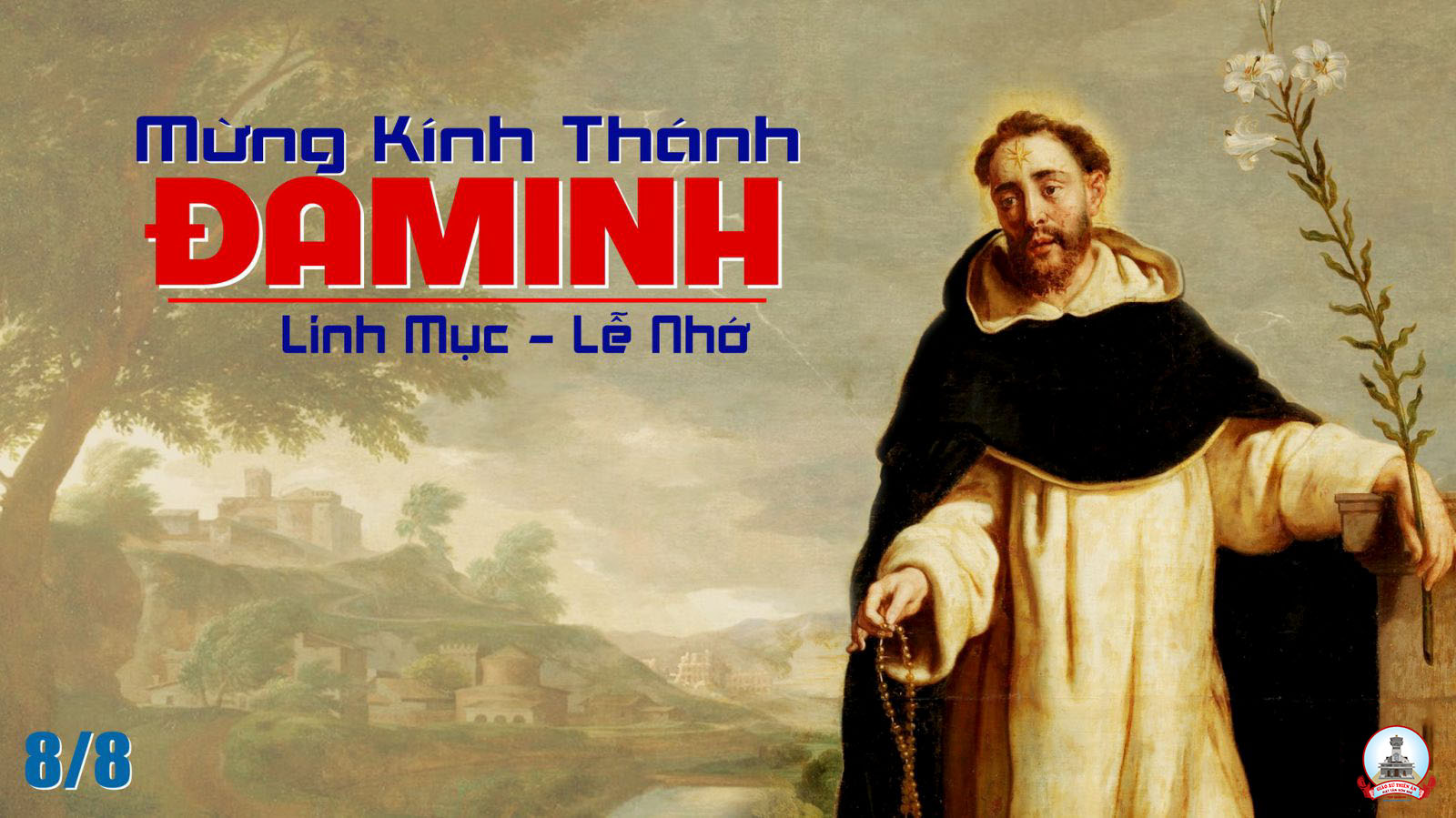 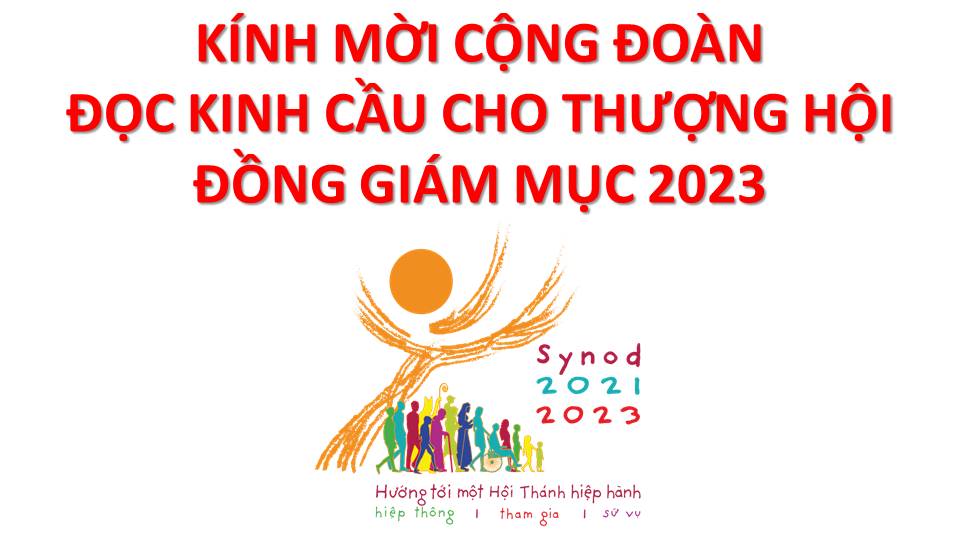 Lạy Chúa Thánh Thần là Ánh sáng Chân lý vẹn toàn,Chúa ban những ân huệ thích hợp cho từng thời đại, và dùng nhiều cách thế kỳ diệu để hướng dẫn Hội Thánh,
này chúng con đang chung lời cầu nguyện cho cácGiám mục, và những người tham dự Thượng Hội đồng Giám mục thế giới.
Xin Chúa làm nên cuộc Hiện Xuống mới trong đời sống HộiThánh, xin tuôn tràn trên các Mục tử ơn khôn ngoan và thông hiểu, gìn giữ các ngài luôn hiệp thông với nhau trong Chúa,
để các ngài cùng nhau tìm hiểu những điều đẹp ý Chúa, và hướng dẫn đoàn Dân Chúa thực thi những điều Chúa truyền dạy.
Các giáo phận Việt Nam chúng con, luôn muốn cùng chung nhịp bước với Hội Thánh hoàn vũ, xin cho chúng con biết đồng cảm với nỗi thao thức của các Mục tử trên toàn thế giới, ngày càng ý thức hơn về tình hiệp thông,
thái độ tham gia và lòng nhiệt thành trong sứ vụ của HộiThánh, Nhờ lời chuyển cầu của Đức Trinh Nữ Maria, Nữ Vương các Tông đồ và là Mẹ của Hội Thánh,
Chúng con dâng lời khẩn cầu lên Chúa, là đấng hoạt động mọi nơi mọi thời, trong sự hiệp thông với Chúa Cha và Chúa Con, luôn mãi mãi đến muôn đời. Amen.
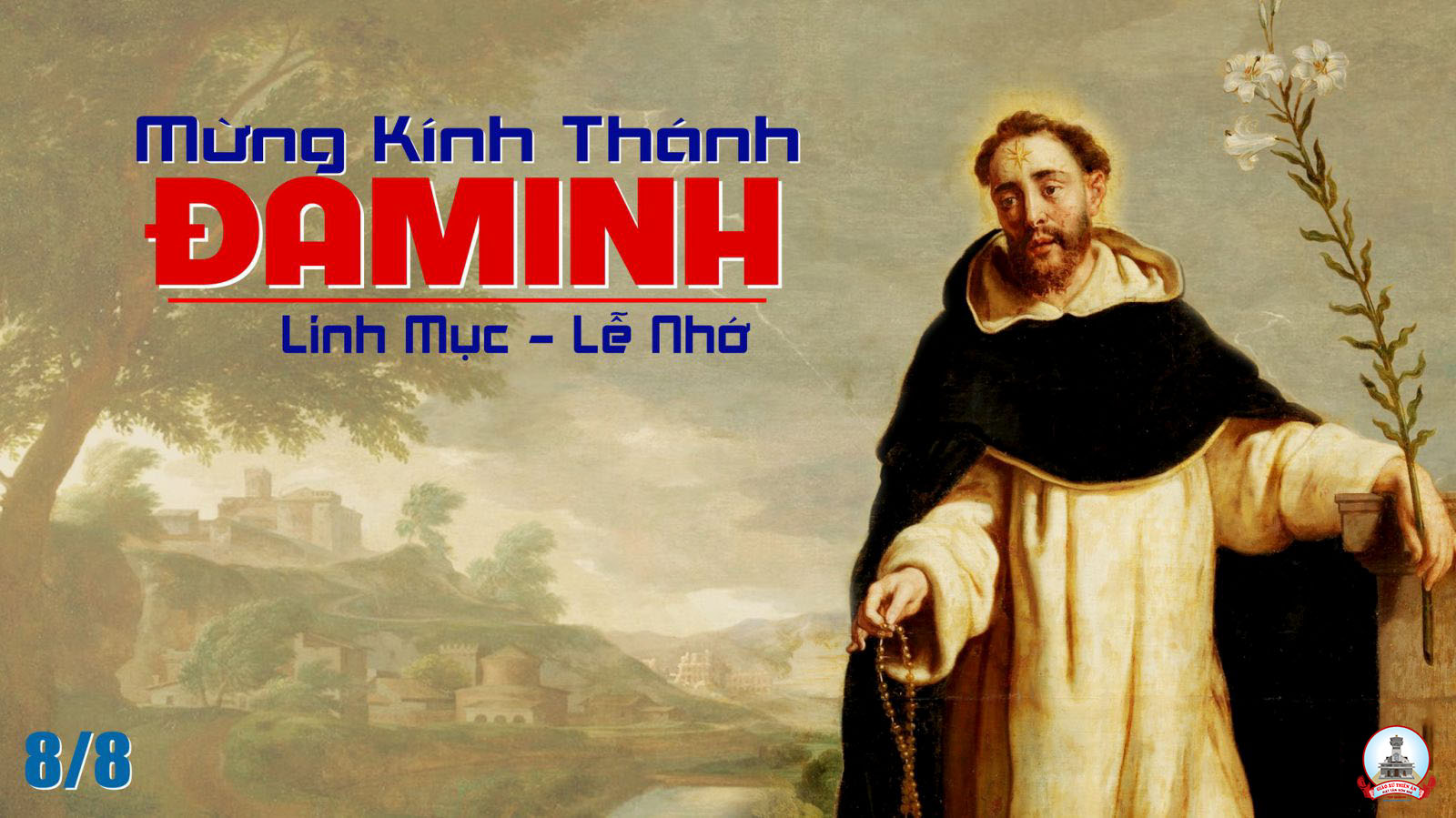 Ca Nhập LễNhững Kẻ Tìm ChúaNgọc Báu
Đk: Đi đi mau ta về nhà Chúa, Chúa Cha toàn năng. Đi đi mau ta về nhà Chúa thánh cung huy hoàng. Muôn chư dân đi tìm nhan Chúa vui trong bình an. Dâng lên Cha tâm tình dân Chúa sống nơi gian trần.
>>
Tk: Lạy Chúa hãy dạy con biết mến yêu. Vui sống trong tình Chúa khoan nhân dịu hiền. Ai khát khao bơ vơ khốn khó đã nhiều, con khấn nguyện thi hành lời Chúa sớm chiều.
Đk: Đi đi mau ta về nhà Chúa, Chúa Cha toàn năng. Đi đi mau ta về nhà Chúa thánh cung huy hoàng. Muôn chư dân đi tìm nhan Chúa vui trong bình an. Dqâng lên Cha tâm tình dân Chúa sống nơi gian trần.
>>
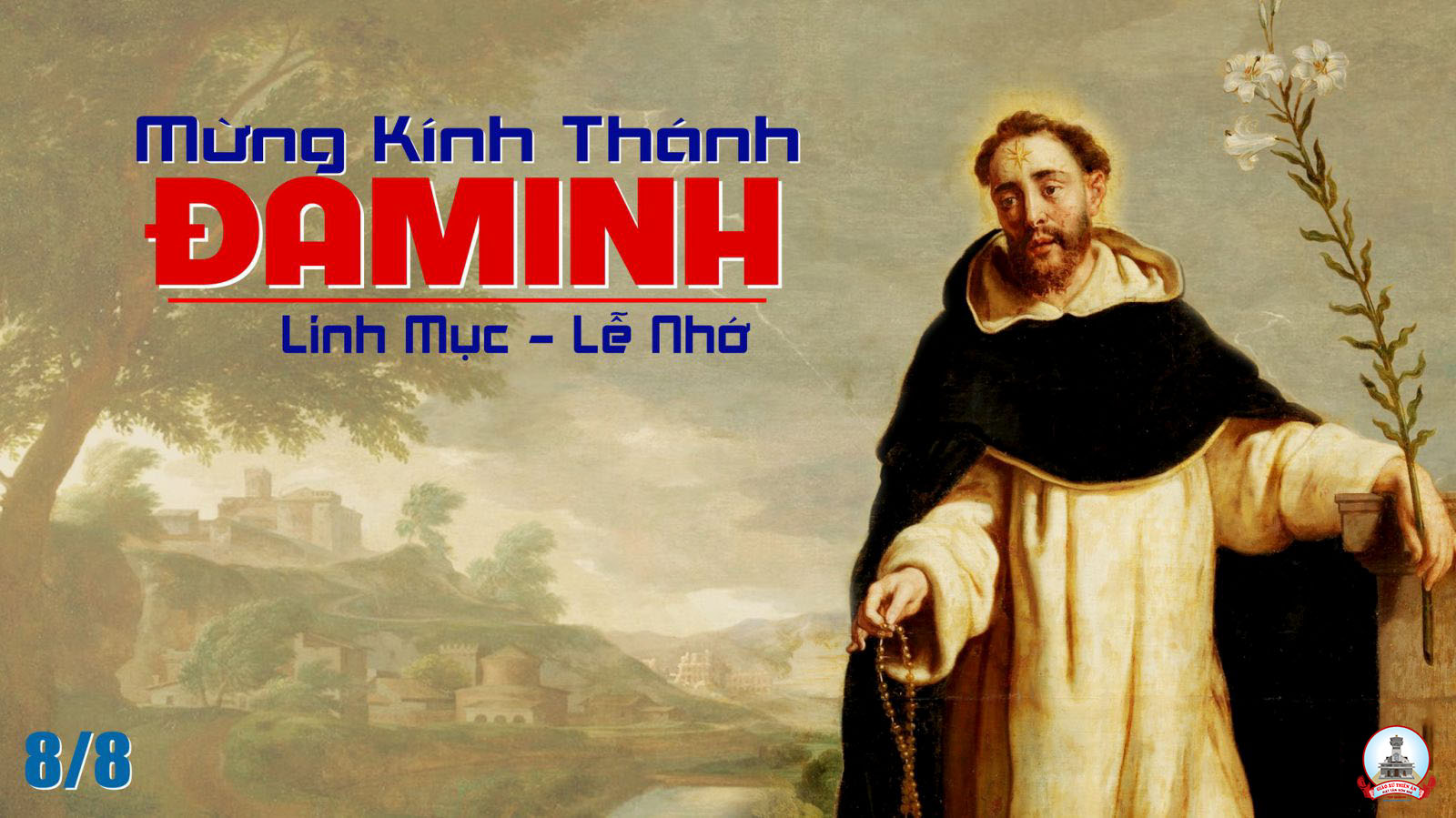 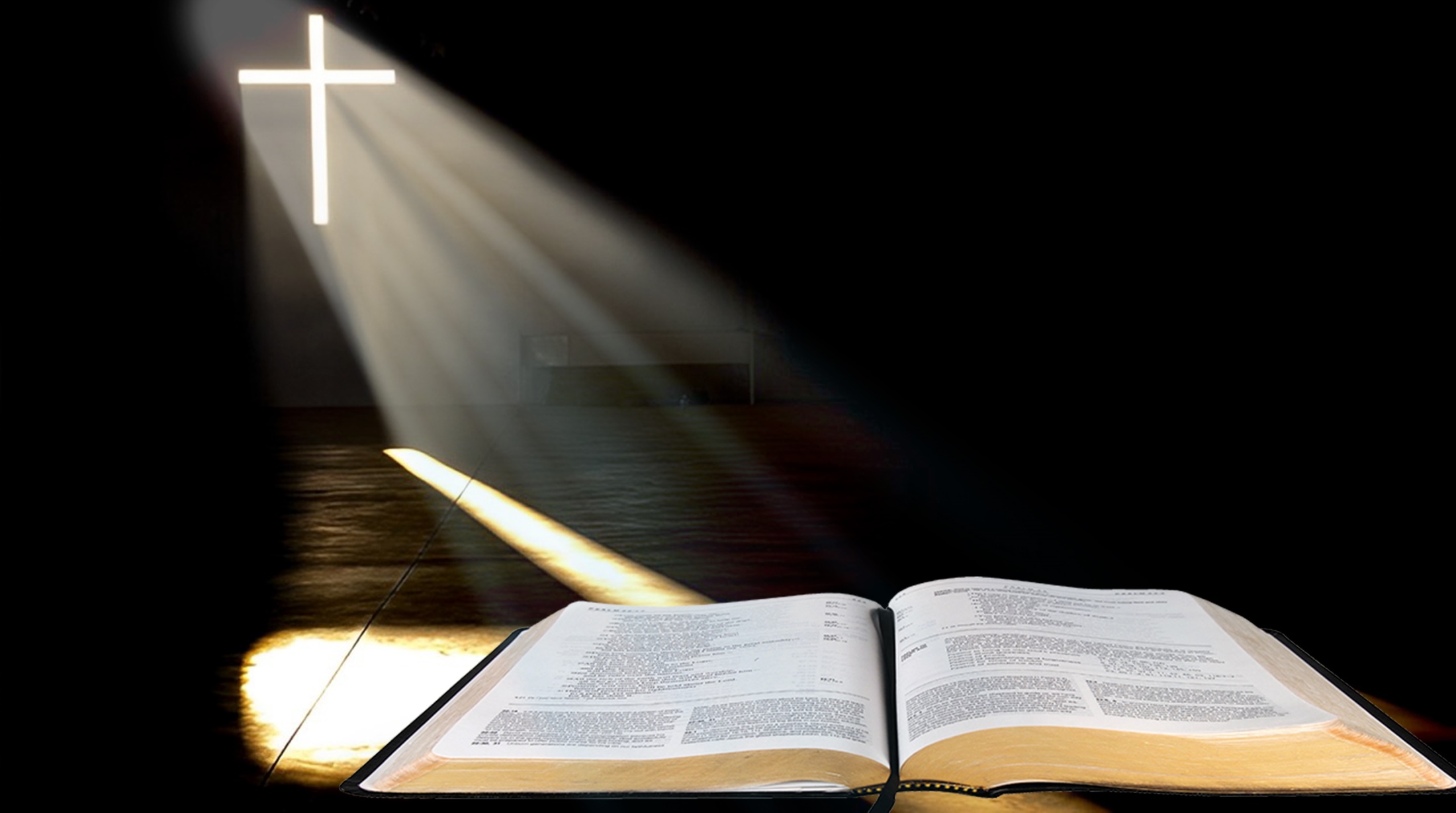 Thánh vịnh 50.
Bài trích sách Dân số.Lạy Chúa, xin dủ lòng xót thương,
vì chúng con đắc tội với Ngài.
Thánh Vịnh 95Lm. Kim Long04 câu
Đk: Hãy loan báo cho mọi nước biết những kỳ công Chúa làm.
Tk1: Hát lên mừng Chúa một bài ca mới. Hát lên mừng Chúa hỡi tất cả địa cầu. Hát lên mừng Chúa, hãy chúc tụng thánh Danh.
Đk: Hãy loan báo cho mọi nước biết những kỳ công Chúa làm.
Tk2: Phúc ân độ thế ngày ngày loan báo. Nói cho vạn quốc biết rõ vinh hiển Ngài, các dân đều thấy những vĩ nghiệp tay Ngài.
Đk: Hãy loan báo cho mọi nước biết những kỳ công Chúa làm.
Tk3: Hãy dâng về Chúa quyền lực vinh quang, hãy dâng về Chúa hỡi hết mọi dân tộc, hãy dâng về Chúa sáng láng ngợp Thánh Danh.
Đk: Hãy loan báo cho mọi nước biết những kỳ công Chúa làm.
Tk4: Nói cho vạn quốc Ngài là Thượng Đế, tác sinh hoàn vũ giữ vững khôn chuyển rời, xét xử mọi nước đúng lối đường công bình.
Đk: Hãy loan báo cho mọi nước biết những kỳ công Chúa làm.
Alleluia - Alleluia:
Chúa phán: “Ta là sự sáng thế gian, ai theo Ta sẽ có ánh sáng ban sự sống”.
Alleluia …
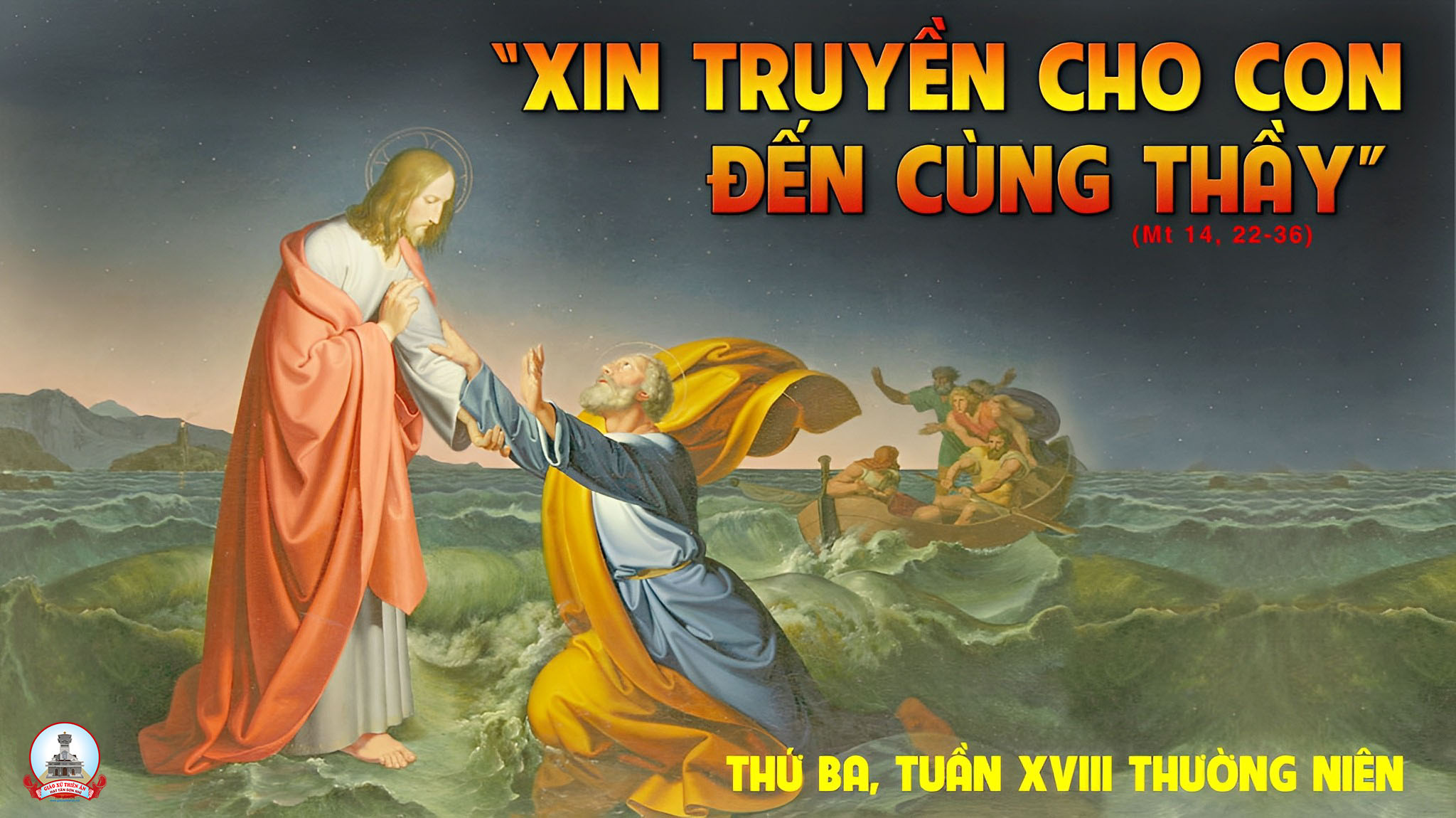 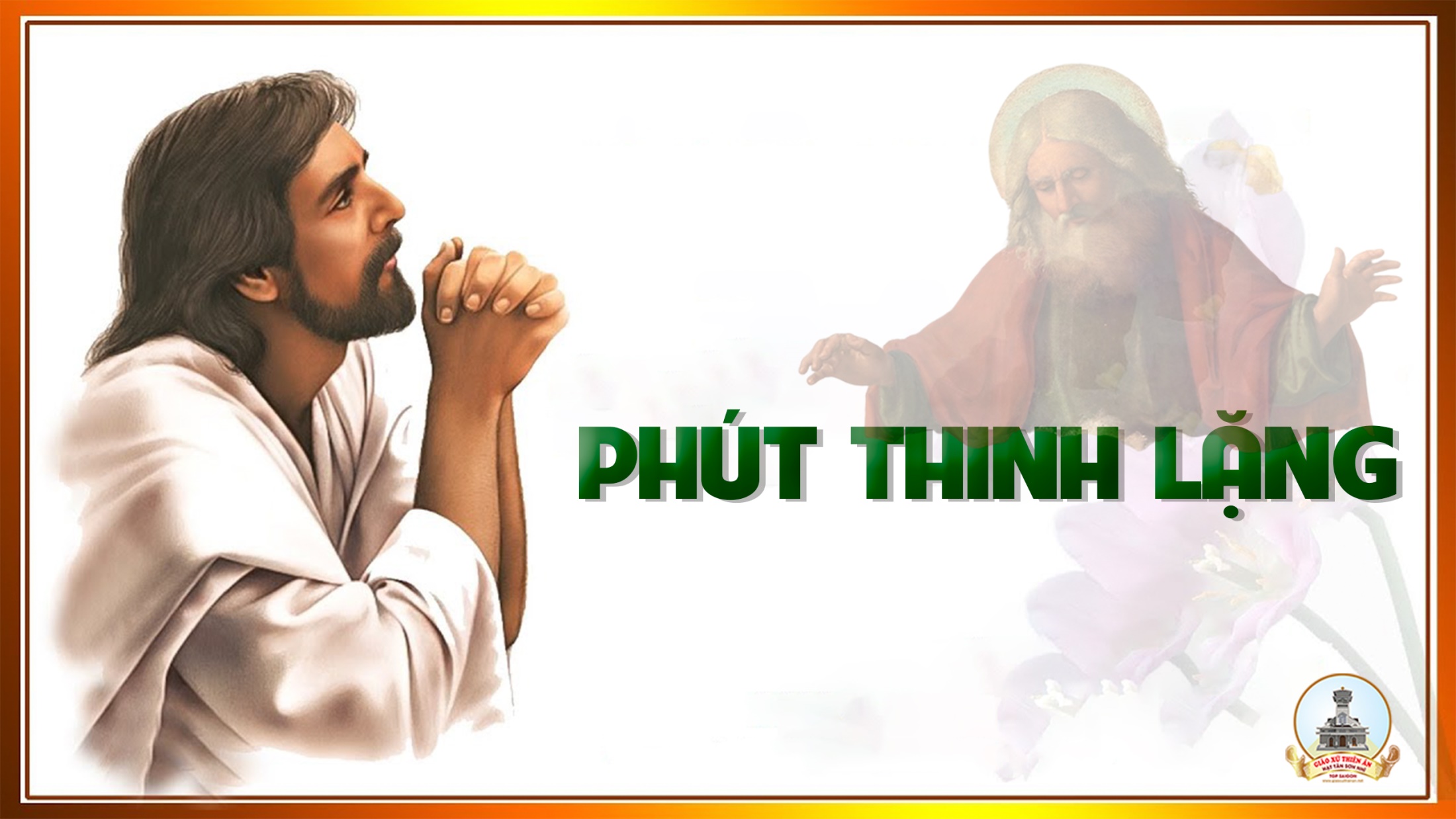 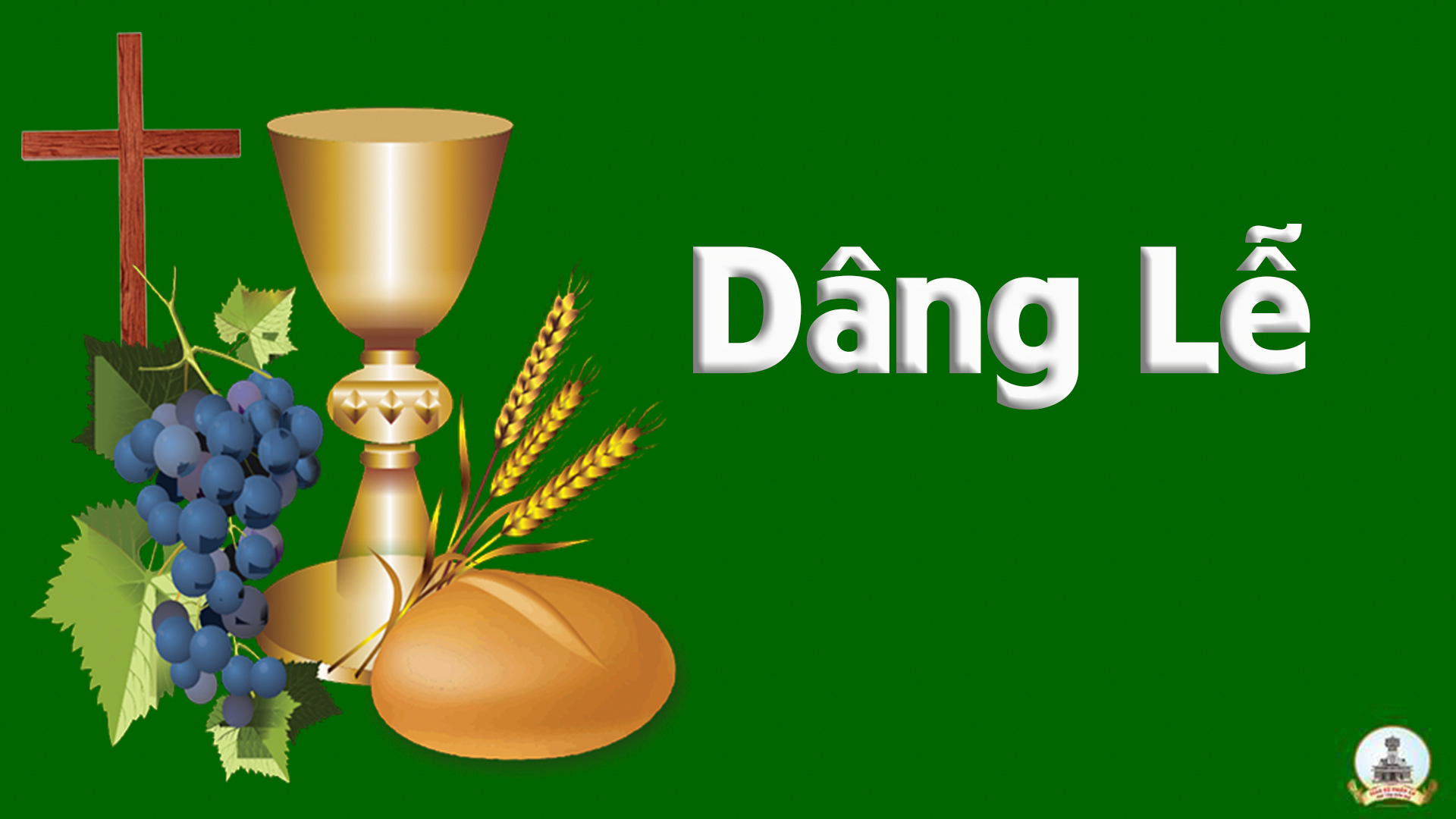 Như Hạt Miến
Lm. Thành Tâm
Tk: Như hạt miến chịu nát tan làm thành tấm bánh trắng tiến dâng trên bàn thánh, đây con xin vui chấp nhận đời gian khổ lầm than làm lễ dâng lên Ngài..
**: Như giọt nước hòa biến trong rượu nồng thắm sức sống tiến dâng Cha cực Thánh, đây con xin vui chấp nhận hòa biến trong tình yêu. Lạy Chúa thương con nhiều.
Đk:  Con xin dâng tấm bánh đời con đây nỗi ưu tư ngày dài đang tiến tới. Con xin dâng ly rượu bao luyến ái hy sinh và đắng cay.
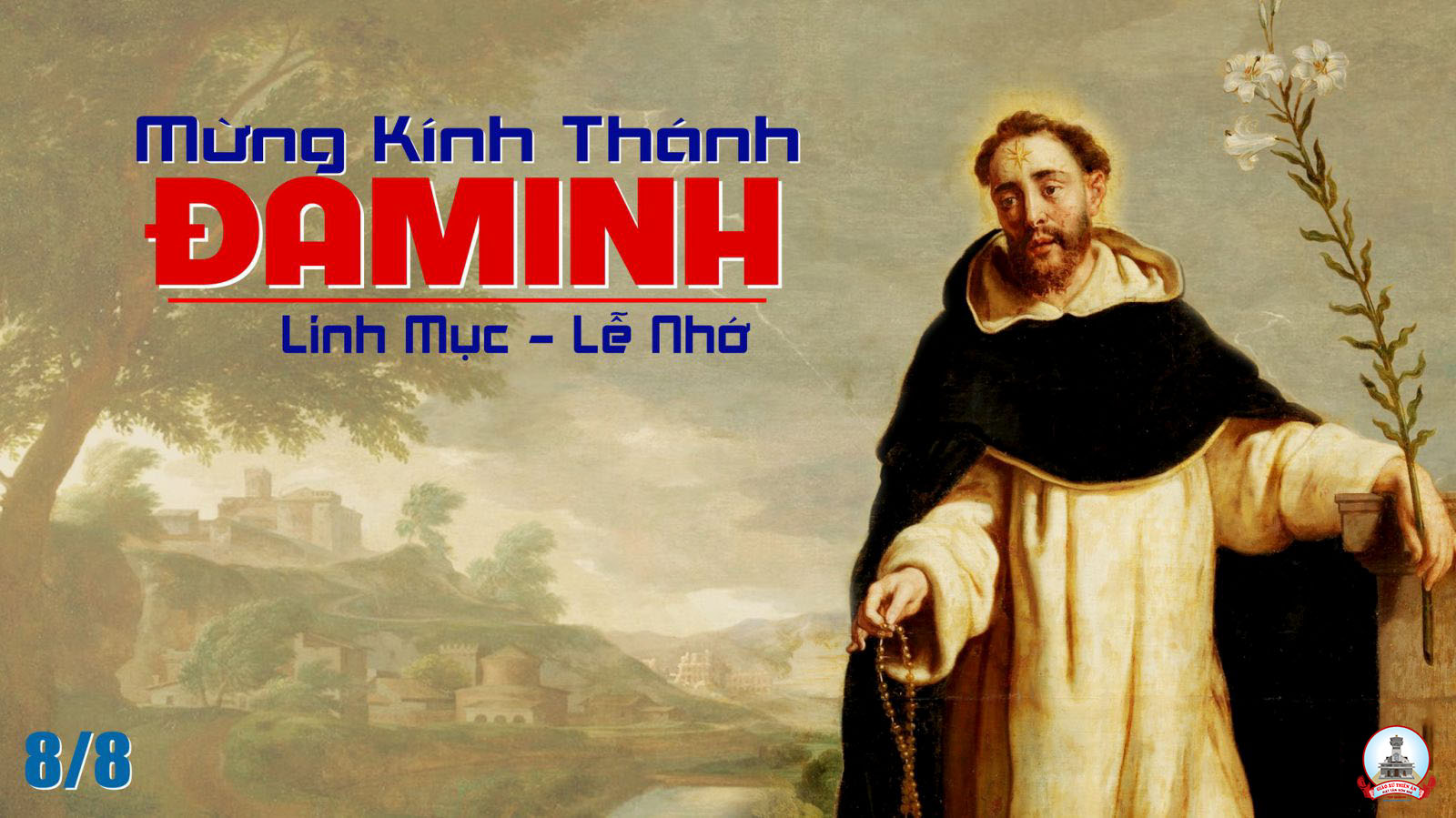 Ca Nguyện Hiệp LễTâm Tình Hiến DângOanh Sông Lam
Đk: Biết lấy gì cảm mến, biết lấy chi báo đền. Hồng ân Chúa cao vời Chúa đã làm cho con.
Tk1: Thương con từ ngàn xưa một tình yêu chan chứa, và chọn con đi làm đuốc sáng chiếu soi trần gian.
**: Cho con say tình mến và này con xin đến, một đời trung trinh làm muối đất ướp cho mặn đời.
Đk: Biết lấy gì cảm mến, biết lấy chi báo đền. Hồng ân Chúa cao vời Chúa đã làm cho con.
Tk2: Trao cho con lời Chúa dù đời con hoen úa, nguyện đời con đem Lời Chân Lý đến cho mọi nơi.
**:  Ra đi đầy nguyện ước và này con gieo bước. Nguyện đời con đem nguồn yêu mến đến cho mọi người.
Đk: Biết lấy gì cảm mến, biết lấy chi báo đền. Hồng ân Chúa cao vời Chúa đã làm cho con.
Tk3: Chân đi đạp đồi non biển đời bao sóng gió, Ngài đỡ nâng con dù nguy biến vẫn ở cùng con.
**:  Yêu thương làm hành trang ngọn đèn tim thắp sáng. Môt đời vui như đàn chim hót suối reo đầu ngàn.
Đk: Biết lấy gì cảm mến, biết lấy chi báo đền. Hồng ân Chúa cao vời Chúa đã làm cho con.
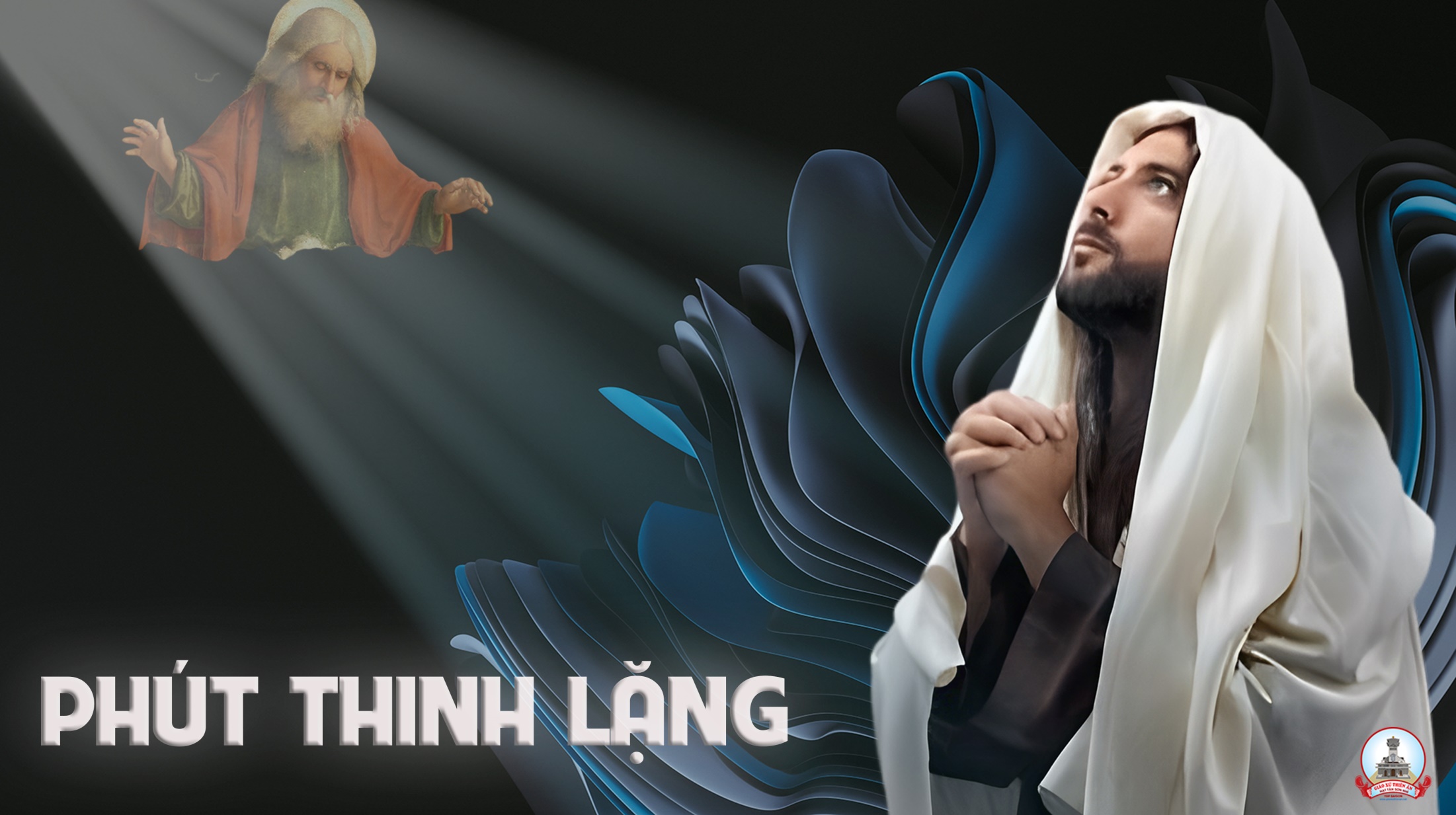 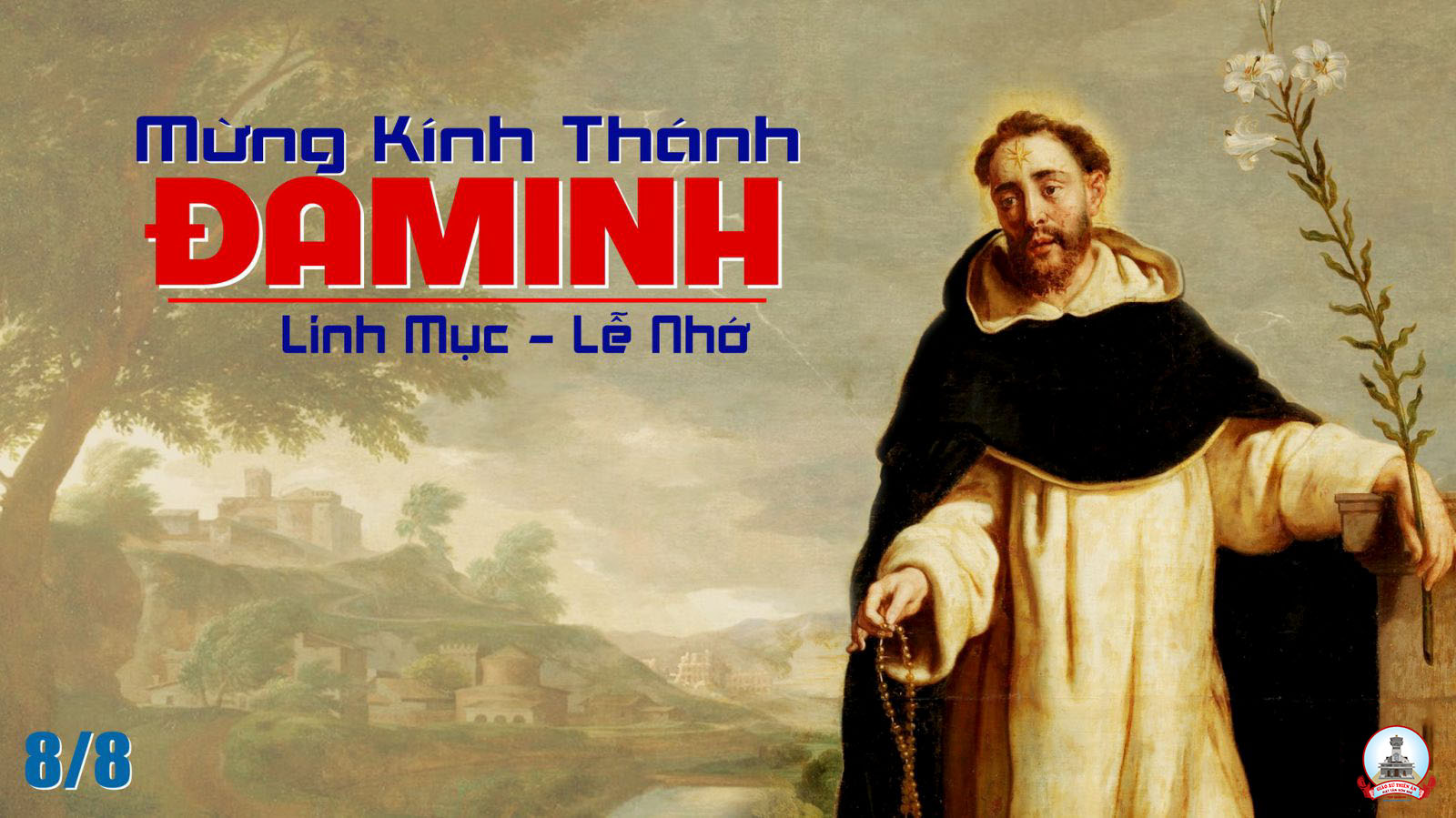 Ca Kết LễTạ Ơn Chúa Với MẹThy Yên
Đk: Chúng con xin tạ ơn Chúa uy quyền toàn năng, tình yêu Chúa nào biết chi báo đền. Chúa muôn đời là Chúa khắp vũ trụ trời đất, ngàn vinh quang cao chiếu hiển trị đời đời.
Tk: Vì tình Chúa đã chất chứa trong trái tim Mẹ hiền, luôn trìu mến mãi cứu giúp chở che nguyện cầu.
**: Ngàn phúc ân vẫn nhờ Mẹ, ngàn khổ đau cũng nhờ Mẹ. Nhờ Mẹ thương dâng Chúa trót đời tạ ơn.
Đk: Chúng con xin tạ ơn Chúa uy quyền toàn năng, tình yêu Chúa nào biết chi báo đền. Chúa muôn đời là Chúa khắp vũ trụ trời đất, ngàn vinh quang cao chiếu hiển trị đời đời.
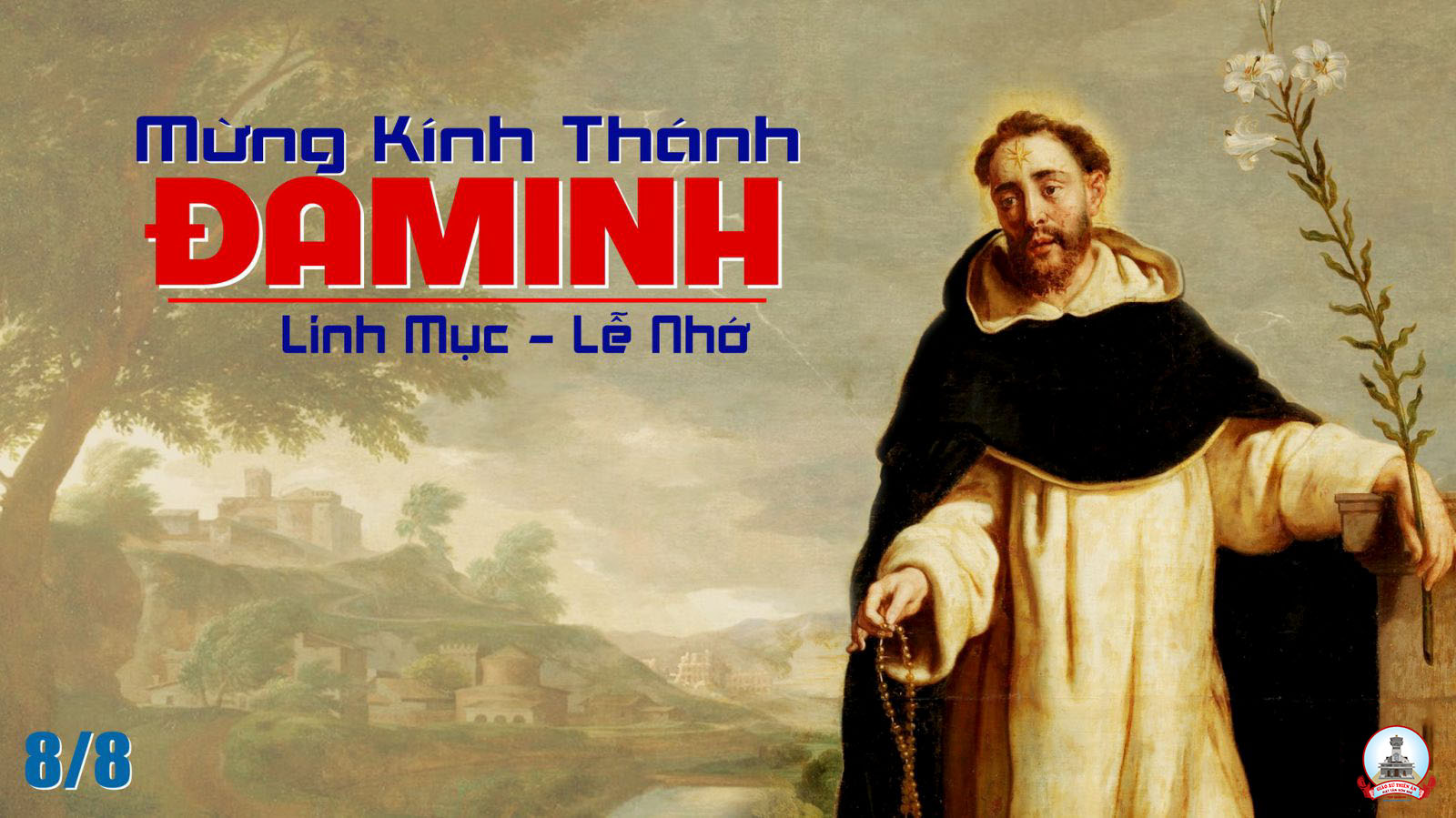